Monday 25th January 2021
Phonics Group 2

Today we are learning to explore the alternative pronunciations of the ‘u’ grapheme.


A grapheme is a way of writing down a letter sound (phoneme).
Revisit:
Can you practise the letter sounds we know so far? 

https://www.phonicsplay.co.uk/resources/phase/2/flashcards-speed-trials
Phonics play: 
Username: jan21
Password: home







Can you play flashcards speed trial and practise all of the phase 3 and 5a phonemes
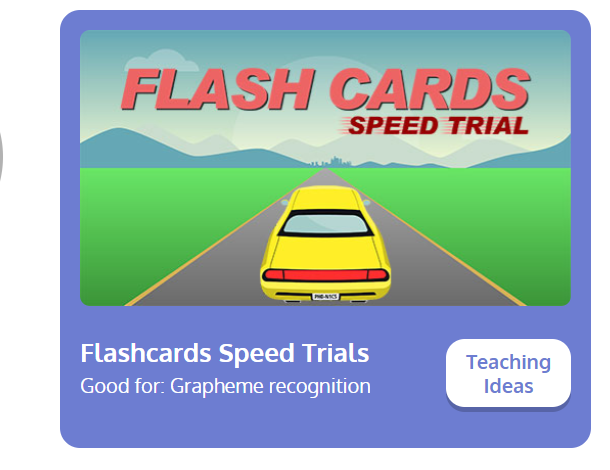 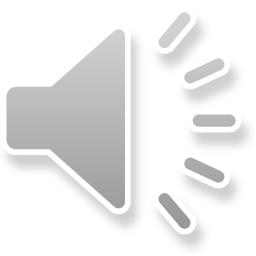 Teach:
Today we are learning about alternative pronunciations for the u grapheme:
The letter ‘u’ can make two different sounds.
Practise
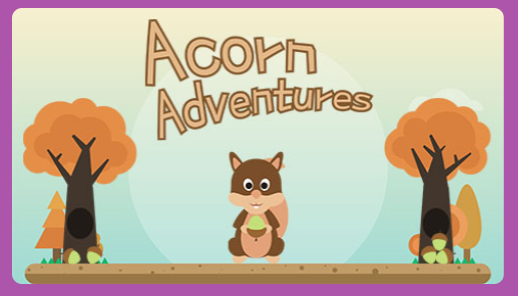 Practise:
Can you practise reading words with the alternative pronunciation for the u grapheme?  Play on the game Acorn Adventures- click on the letter u.
https://www.phonicsplay.co.uk/resources/phase/5/acorn-adventures
Username: jan21
Password: home
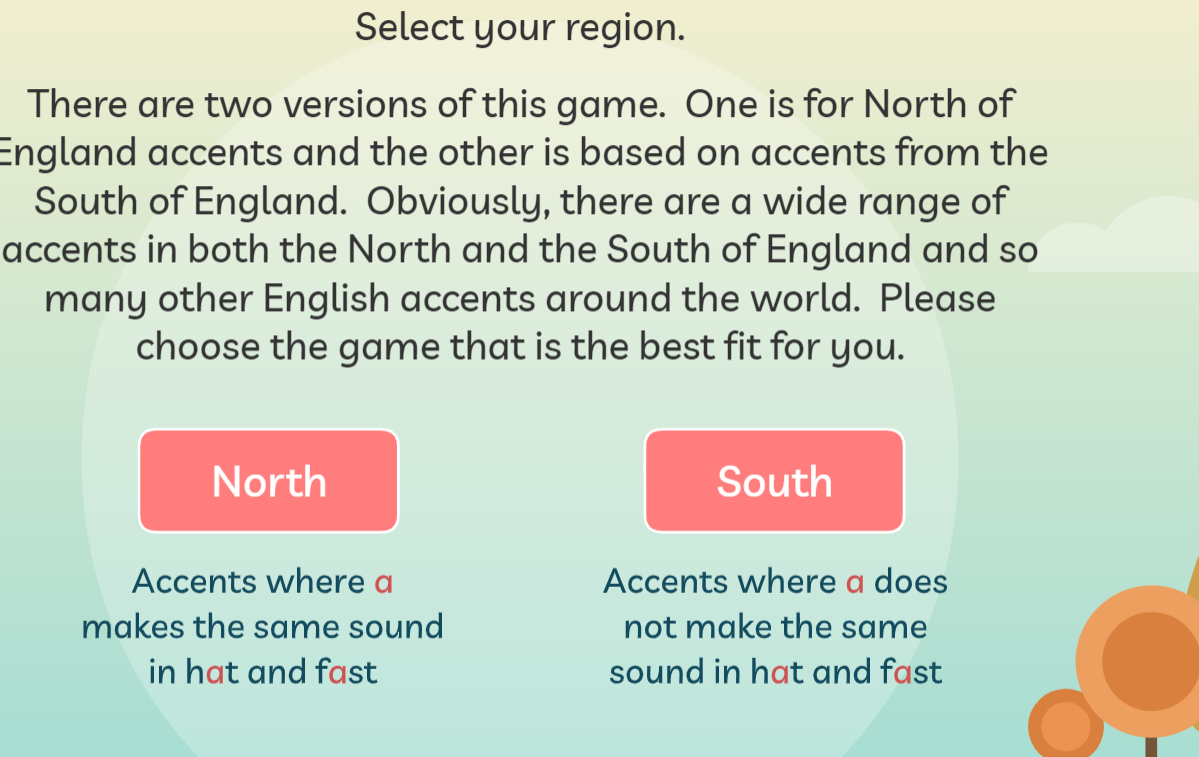 Apply:


Can you practise reading the silly sentences below? 




Can a unicorn play music on a tuba?

Will a stupid human get stuck in a pudding if they eat it sitting on a muddy cushion?

Will it be fun for a duck to use a computer?